Objective
12 November 2018
Energy (E)
Energy is needed to move objects, to change their shape or to warm them up.

Work is a measurement of the energy required to do a particular task.

work done = energy change

unit: joule (J)
Work (W)
Work is done when a force moves its point of application.

work  =  force  x  distance moved in the 			       direction of the force
	
		W =  F s

unit: joule (J)
work is a scalar quantity
F
θ
object
s
If the direction of the force and the distance moved are not in the same direction:
W =  F s cos θ
The point of application of force, F moves distance s cos θ when the object moves through the distance s.
Question 1
Calculate the work done when a force of 5 kN moves through a distance of 30 cm

work = force x distance
= 5 kN x 30 cm
= 5000 N x 0.30 m
work = 1500 J
Question 2
Calculate the work done by a child of weight 300N who climbs up a set of stairs consisting of 12 steps each of height 20cm.

work = force x distance
the child must exert an upward force equal to its weight
the distance moved upwards equals (12 x 20cm) = 2.4m
work = 300 N x 2.4 m
work = 720 J
distance moved by yacht = 50 m
30°
wind force = 800 N
Question 3
Calculate the work done by the wind on the yacht in the situation shown below:
W =  F s cos θ 
= 800 N x 50 m x cos 30°
= 40 000 x cos 30°
= 40 000 x 0.8660
work = 34 600 J
Answers
Complete:
400 N
300 m
60°
0 J *
* Note: No work is done when the force and distance are perpendicular to each other.
force
F
force
s
distance
F
force
area = work done
F
s
distance
s
distance
Force-distance graphs
The area under the curve is equal to the work done.
area = work 
= ½ F s
area = work
found by counting squares on the graph
force / kN
2
area A
1
area B
50         100
distance / m
Question
Calculate the work done by the brakes of a car if the force exerted by the brakes varies over the car’s braking distance of 100 m as shown in the graph below.
Work = area under graph 

= area A + area B

= (½ x 1k x 50) 
	+ (1k x 100)

= (25k) + (100k)

work = 125 kJ
Define work and give its unit. Explain how work is calculated when force and distance are not in the same direction.
With the aid of a diagram explain how work can be found from a graph.
Conservation of Energy
The principle of the conservation of energy states that energy cannot be created or destroyed.

Energy can change from one form to another.
All forms of energy are scalar quantities
Some examples of forms of energy
Kinetic energy (KE)
Energy due to a body’s motion.
Potential energy (PE)
Energy due to a body’s position 
Thermal energy 
Energy due to a body’s temperature.
Chemical energy
Energy associated with chemical reactions.
Nuclear energy
Energy associated with nuclear reactions.
Electrical energy
Energy associated with electric charges.
Elastic energy
Energy stored in an object when it is stretched or compressed.
All of the above forms of energy (and others) can ultimately be considered to be variations of kinetic or potential energy.
Kinetic Energy (EK)
Kinetic energy is the energy an object has because of its motion and mass.

kinetic energy  =  ½ x  mass  x  (speed)2
EK = ½ m v2

Note: v = speed NOT velocity. 
The direction of motion has no relevance to kinetic energy.
Question 1
Calculate the kinetic energy of a car of mass 800 kg moving at 6 ms-1
EK = ½ m v2
= ½  x 800kg x (6ms-1)2
= ½  x 800 x 36
= 400 x 36
kinetic energy = 14 400 J
Question 2
Calculate the speed of a car of mass 1200kg if its kinetic energy is 15 000J
EK = ½ m v2
15 000J  = ½  x 1200kg  x  v2
15 000  =  600  x  v2
15 000 ÷ 600  =  v2
25  =  v2
v = 25
speed = 5.0 ms-1
Question 3
Calculate the braking distance a car of mass 900 kg travelling at an initial speed of 20 ms-1 if its brakes exert a constant force of 3 kN.

k.e. of car = ½ m v2
= ½ x 900kg x (20ms-1)2
= ½  x 900 x 400
= 450 x 400
k.e. = 180 000 J
The work done by the brakes will be equal to this kinetic energy.
W = F s
180 000 J = 3 kN x s
180 000 = 3000 x s
s = 180 000 / 3000

braking distance = 60 m
Answers
Complete:
3.2 J
1.5 x 1011 J
8 kg
12 ms-1
Gravitational Potential Energy (gpe)
Gravitational potential energy is the energy an object has because of its position in a gravitational field.

change in g.p.e.  
	=  mass x gravitational field strength 			x change in height

ΔEP =  m g Δh
Question
Calculate the change in g.p.e. when a mass of 200 g is lifted upwards by 30 cm. 
(g = 9.8 Nkg-1) 
ΔEP =  m g Δh
= 200 g x 9.8 Nkg-1 x 30 cm
= 0.200 kg x 9.8 Nkg-1 x 0.30 m
change in g.p.e. = 0.59 J
Answers
Complete:
3 kg
1.6 Nkg-1
4000 m
144 J
m
v1
½ Δh
v2
Falling objects
If there is no significant air resistance then the initial GPE of an object is transferred into kinetic energy.

ΔEK =  ΔEP
½ m v2  =  m g Δh
gpe = mgΔh
ke = 0
Δh
gpe = ke
gpe = ½ mgΔh
ke = ½ mv12
gpe = 0
ke = ½ mv22
ke = mgΔh
Question
A child of mass 40 kg climbs up a wall of height 2.0 m and then steps off. Assuming no significant air resistance calculate the maximum:
(a) gpe of the child
(b) speed of the child

g = 9.8 Nkg-1
(a) max gpe occurs when the child is on the wall
gpe = mgΔh
= 40 x 9.8 x 2.0
max gpe = 784 J

(b) max speed occurs when the child reaches the ground
½ m v2  =  m g Δh 
½ m v2  = 784 J 
v2  = (2 x 784) / 40
v2  = 39.2
v = 39.2
max speed = 6.3 ms-1
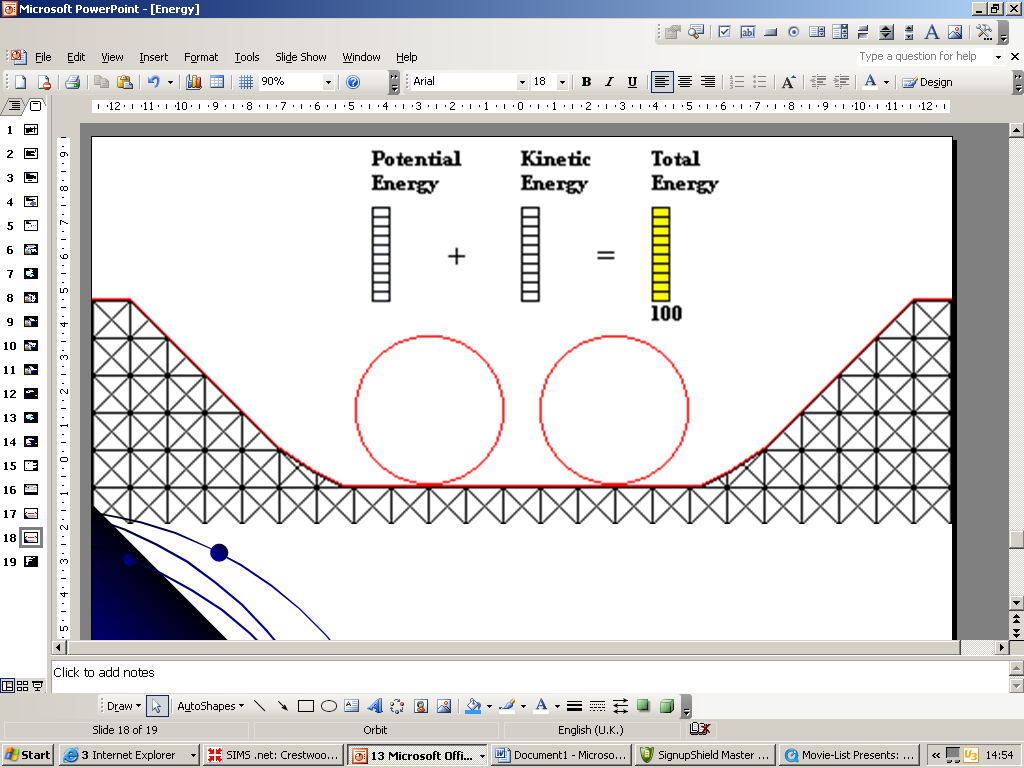 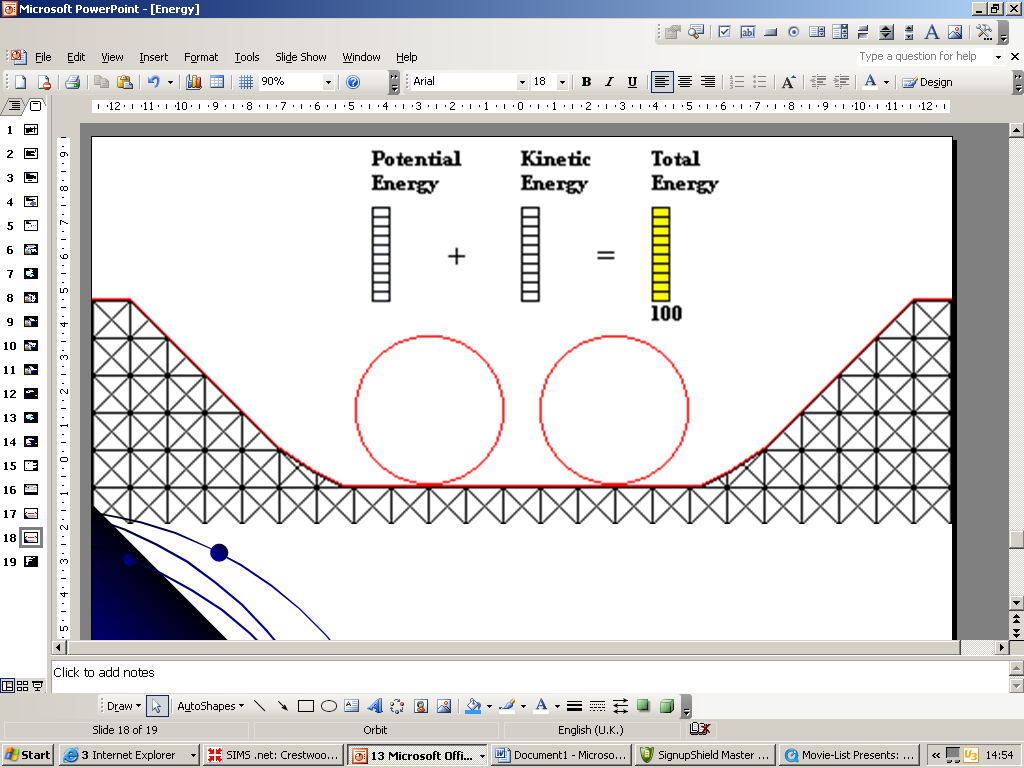 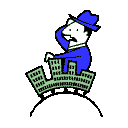 A
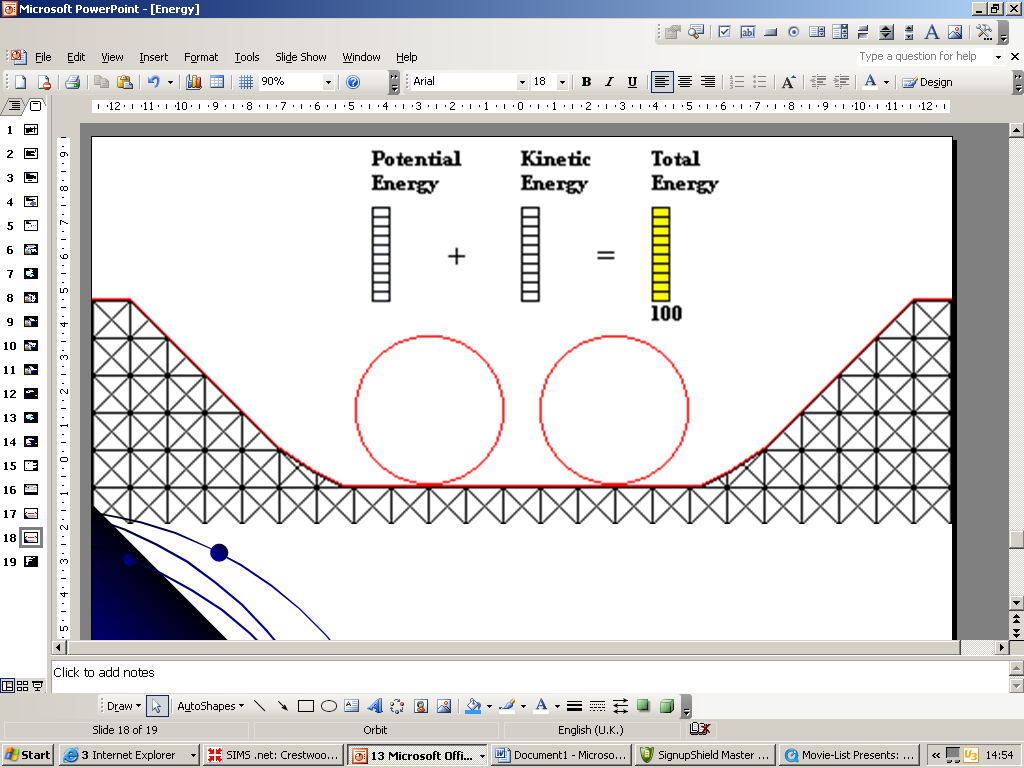 F
F
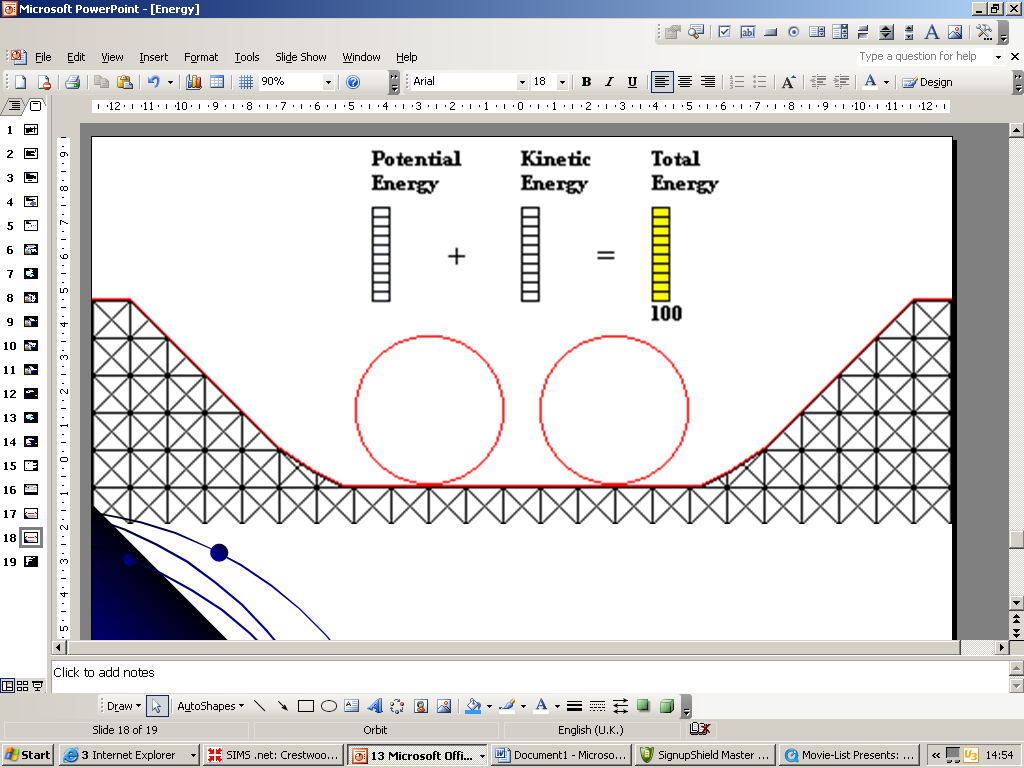 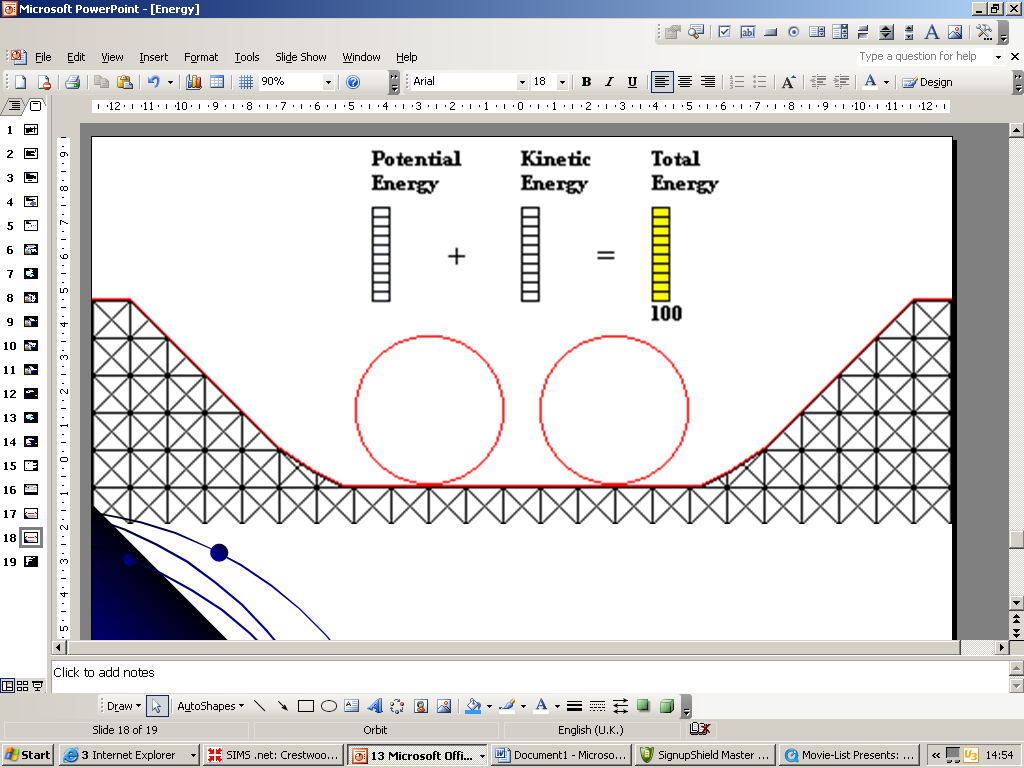 B
D
50m
E
C
Explain what happens to the kinetic and potential energy of the cart at each part of the ride.  E.g. At A the cart has high potential energy but zero kinetic…
At which part do you think the velocity of the cart is greatest?
The combined mass of the man and the cart is 200kg.  What is the potential energy at A?  (assuming g = 10)
As the cart goes down the first slope its acceleration increases – what force is responsible for this?
Put an arrow on the diagram to show where in the loop-the-loop part you think the acceleration is slowest.
At B the cart is moving at 10m/s.  How much kinetic energy does the cart and man have?
At F breaks are applied to the cart in order to slow it down gradually before it stops.   Why is it important that the breaking takes a long time?  (make sure you use the word momentum in your answer)
In theory the cart should have the same amount of energy at each part of the ride, in reality this is not the case.  Explain why.
What is the principle of conservation of energy? 
Explain what is meant by, and give equations for (a) kinetic energy & (b) gravitational potential energy.
In terms of energy explain what happens as a body falls under gravity.